26-28
National Training Workshops with 
Producers and Users of Gender Statistics .
Objective of the workshop
Fatouma Sissoko
African Centre for Statistics


Kampala, Uganda, 02-04 October 2017
1
Outline
The African context
Objectives and outcome of the workshop
The DA 10 in Africa
The African Context: the Agenda 2063 & 2030
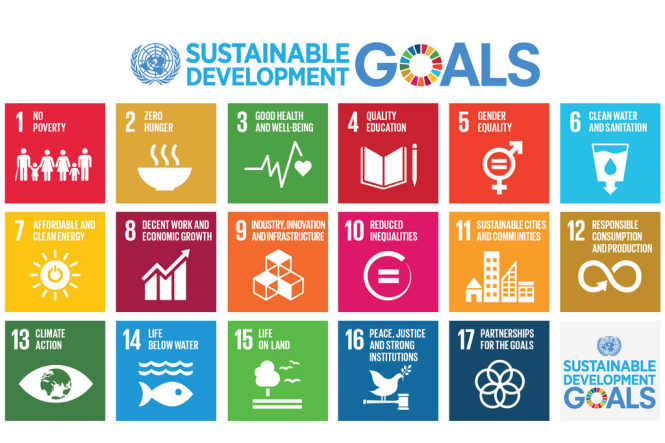 [Speaker Notes: Agenda 2063 is a strategic framework for the socioeconomic transformation of the continent over the next 50 years that builds on and seeks to accelerate the implementation of past and existing continental initiatives for growth and sustainable development.

The Ministers of Finance agreed to have a single monitoring and evaluation instrument that accommodate both Agendas 2030 and 2063 and a common reporting architecture that will produce a single periodic performance report]
The African Context
The global indicator framework for the monitoring of the 2030 Agenda contains 17 golas over 230 indicators; 
It sets the principle  of disaggregation of relevant SDG indicators according to the following dimensions with many subject to full disaggregation): income, sex, age, race, ethnicity, migratory status, disability and geographic location or other characteristics.  
The adoption of SDGs has significantly increased the monitoring and data requirements for countries, particularly for gender related goal and targets in SDGs 
As,  the agenda 2030 for sustainable development has adopted a specific goal to  gender equality (SDG5), and mainstreamed  gender perceptive  in targets and indicators of most other Sustainable Development Goals. 
Although this can bean important opportunity for the region to improve statistical capacity across all domains.
The African Context
For the NSOs within developing countries,  these requirements present a major challenge. particularly in Africa where SDGs have to be implemented at the same time as Agenda 2063 (continental development framework);
As most countries do not have appropriate institutional, organizational and technical capacities for the production of internationally comparable, high-quality, timely and disaggregated statistics and indicators. 

Even for regions which are more advanced, harmonization in data collection, processing and dissemination presents a tremendous challenge. 

This raises the need to strengthen statistical capacity building for developing States to enable the production of the necessary statistics to measure, monitor and report on progress towards meeting the SDGs. As reflected in Goal 17, specifically targets 17.18 and 17.19 and their related indicators,
The African Context: SHaSA
The Strategy for the Harmonization of Statistics in Africa (SHaSA) aims to enable the African Statistical System to generate timely, reliable, and harmonized statistical information, covering all aspects of political, economic, social, and cultural integration for Africa. 

The SHaSA is being for the provision revised to be the backbone of data on indicators for monitoring the implementation of the two agendas

Pan African institutions have aligned the First 10-Year Implementation Plan of Agenda 2063 and SDGs with the SHaSA
What are the objectives of the workshop
The main objective of this national training workshops is to:

 Strengthen capacity of NSOs in communicating their statistics, in particular for selected Tier I indicators (SDG 3, 4, 5, 8), to different user groups and to improve gender statistics literacy of data users.  

Support the preparation of national reviews and reports for the review and follow up of SDGs as well as of national publications on the situation of women. 
It is targeted to staff of national statistical offices, government agencies, non-governmental organizations (NGOs) and academic users of gender statistics.
It will utilize the regional gender statistics toolkit in support of the training.
What are the objectives of the workshop
The workshop will cover topics such as: 
•	Gender issues and statistics
•	Production and use of gender statistics 
•	Requirements of gender mainstreaming in statistics
•	Gender-responsiveness of the national statistical system 
•	Strategic organization and planning
•	Way forward
What are the objectives of the workshop
The specific objectives  of the workshop include: 
	Expose participants to the fundamentals of producer-user dialogue in gender statistics production

Provide participants with the basis for mainstreaming gender concerns into various aspects of their work.

Reinforce capacity of participants on the principles for the production of gender statistics to assess the gender responsiveness of the national statistical system

Inform participants about the requirements of gender statistics and make them knowledgeable about the key gender concerns in national development.
The DA 10 in Africa
[Speaker Notes: The pillars of the programme]
The DA 10 in Africa
[Speaker Notes: The pillars of the programme]
The DA 10 in Africa
[Speaker Notes: The pillars of the programme]
The DA 10 in Africa
[Speaker Notes: The pillars of the programme]
The DA 10 in Africa
[Speaker Notes: The pillars of the programme]
Focus of activities -  DA 10 in Africa
Technical and training workshops (regional, sub-regional and national)

Capacity building

Guideline and training material addressing specifics issues (data disaggregation… ), technical reports,  E-learning portal

Work closely with selected pilot countries for each pillar and component. 8 countries for the pillar organizing this workshop

Technical advisory mission to specifics countries
Thank you